CIRCULO: Using agile learning platforms to infuse circular economy knowledge with entrepreneurial spirit.
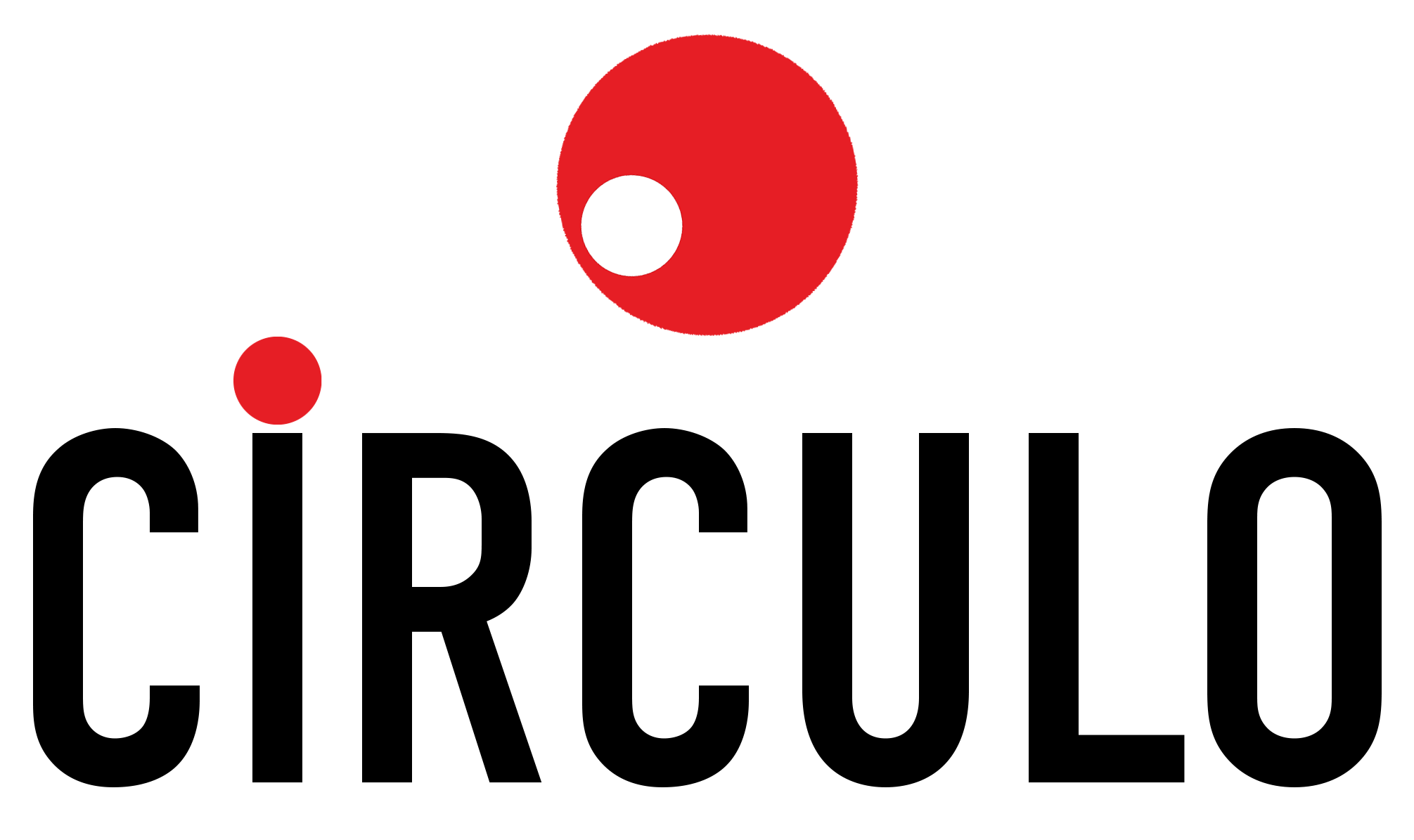 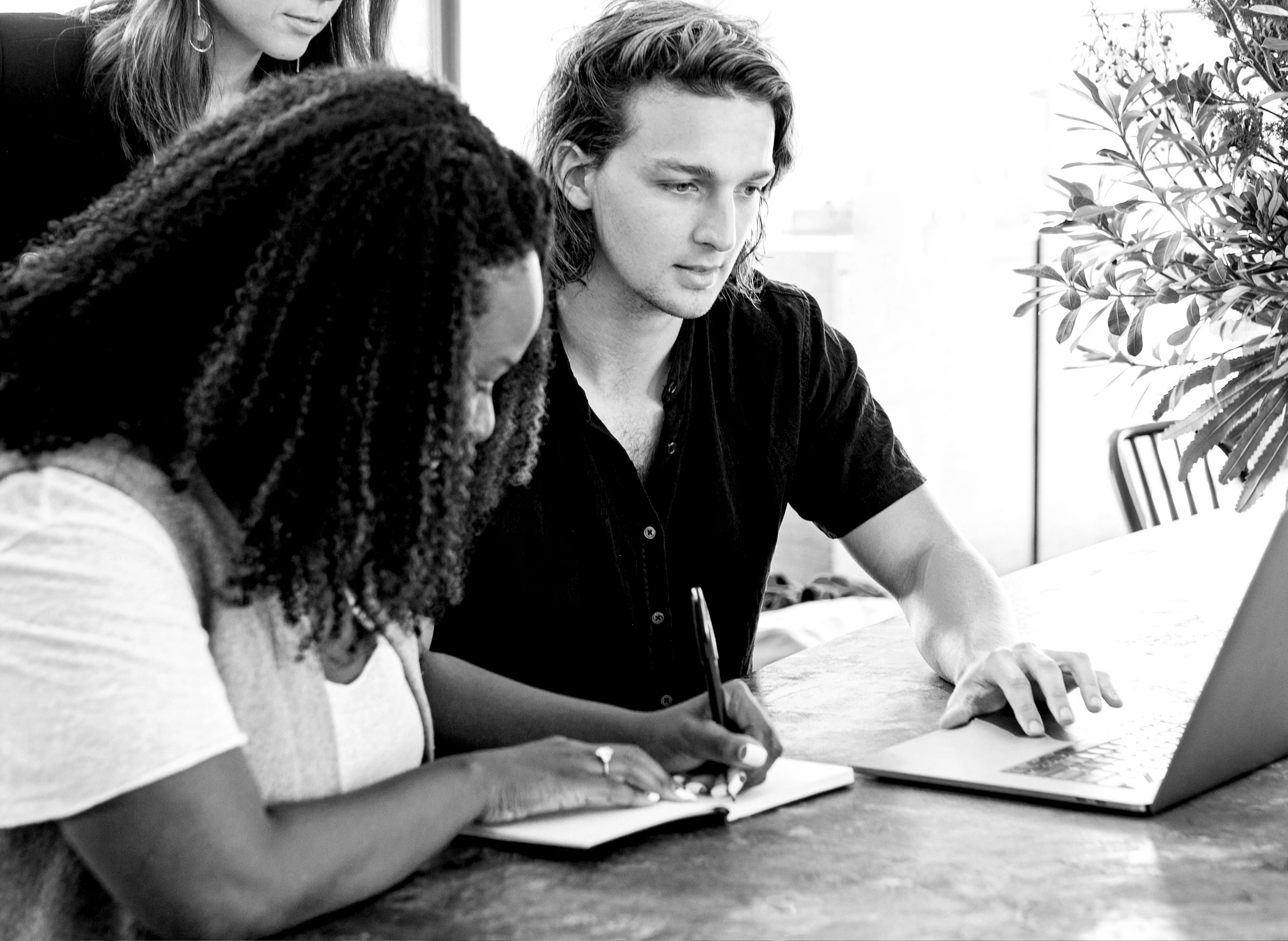 CIRCULO aims to support VET providers in providing high-quality online education by presenting a bespoke range of resources that develop circular knowledge infused with an entrepreneurial spirit.
Additional Objectives:
provide VET learners , young people and workers with an online training map for building and understanding the principles for a circular economy.
Develop a toolkit with the aim to build an entrepreneurial spirit
Gain a broader understanding of VET practices and improve the competencies in teaching of Vet professionals
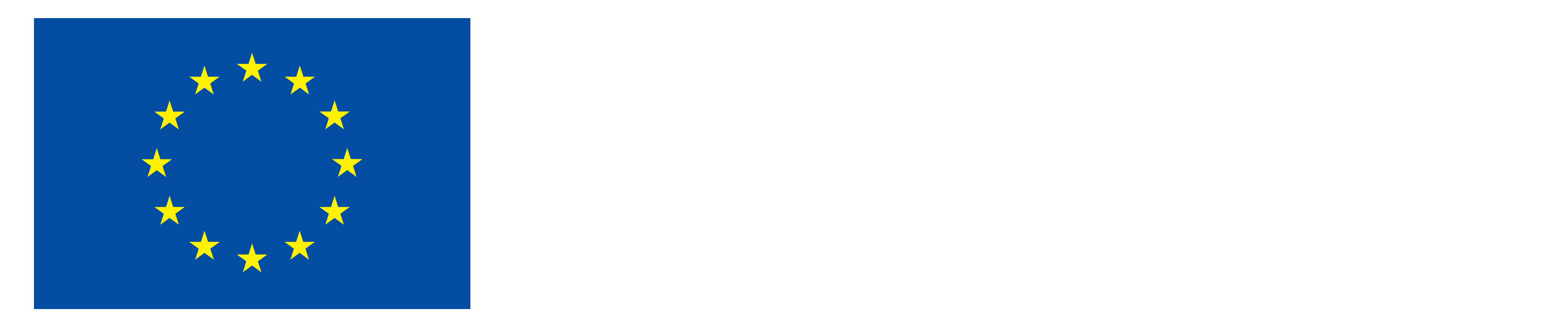